«Ум человеческий только тогда понимает обобщения, когда он сам  его сделал или проверил»
                   Л.Н. Толстой
10х2 + 12х + 2019 = 0
10.12.2019
Математическая разминка
Квадратным уравнением называется уравнение вида …
Если коэффициенты квадратного уравнения  а = 5   b = -5   c = -12, то уравнение записывается …
Назовите формулу дискриминанта
Назовите формулу корней квадратного уравнения
Сколько корней имеет квадратное уравнение, если: 
     D>0; D=0; D<0.
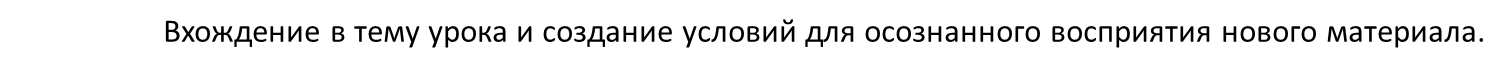 Устный счет
х2 + 10 = 0;         
х2 – 9 = 0;
х2 +5х = 0; 
х2 = 4; 
х2 = -9 ; 
х2 = 5.
Что общего?
БИ~
;
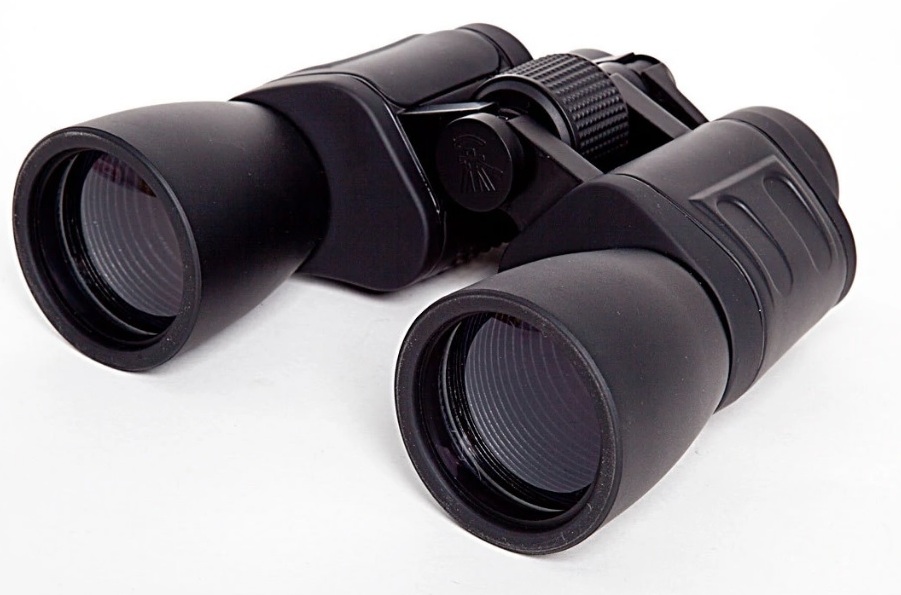 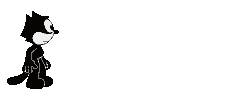 «Решение биквадратных уравнений»
Работа с учебником
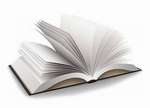 Стр.135
Разбираем способ решения
Уравнение вида  ах4 + bх2 + c = 0 , где а ≠ 0, называется биквадратным уравнением.

Решим  уравнение:  х4 + 3х2 – 28= 0.
Алгоритм решения биквадратного уравнения:
ввести замену переменной : пусть х2 = t;
составить квадратное уравнение с новой переменной: at2 + bt + c = 0, где a≠0;
решить новое квадратное уравнение;
вернуться к замене переменной;
решить получившиеся квадратные уравнения;
сделать вывод о числе решений биквадратного уравнения;
записать ответ.
Схема движения группы(передвигается только 1 ученик, сидящий за II-вариантом)
Последняя
парта
Последняя
парта
Последняя
парта
2группа
2группа
2группа
1группа
1группа
1группа
2группа
2группа
2группа
1группа
1группа
1группа
Таблица исследования числа решений биквадратных уравнений
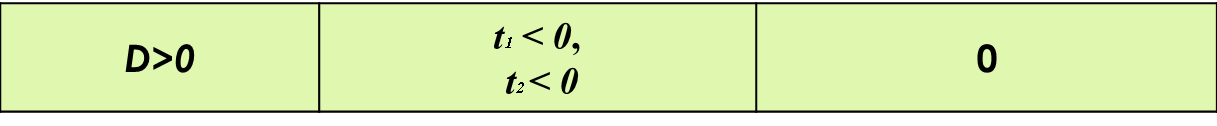 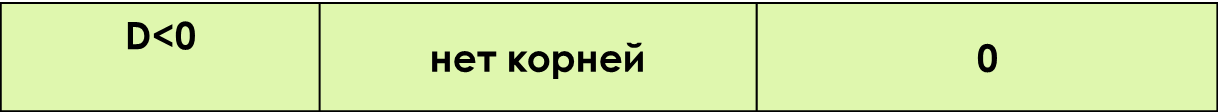 Итоги…
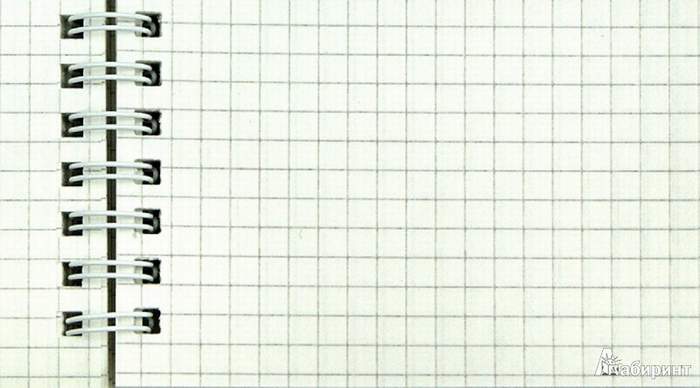 Какие у вас были затруднения на уроке?
Нашли ли вы выход из затруднения?
Остались ли у вас затруднения после окончания урока?
Что понравилось на уроке?
Что не понравилось на уроке?
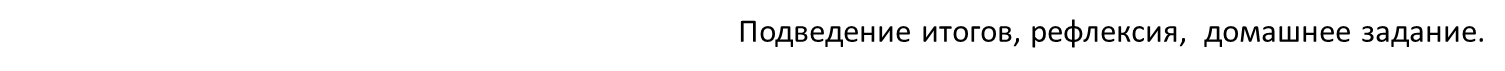 Домашнее задание
Исследовать количество корней в биквадратных уравнениях:
Х4+8х2+16=0;
х4-8х2+16=0.
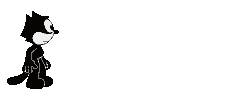 Спасибо за урок!